4.1 Factors to consider when pricing a product
4.1 Factors to consider when pricing a product
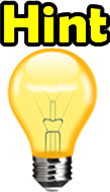 Use the images
When pricing a product what do you need to consider?
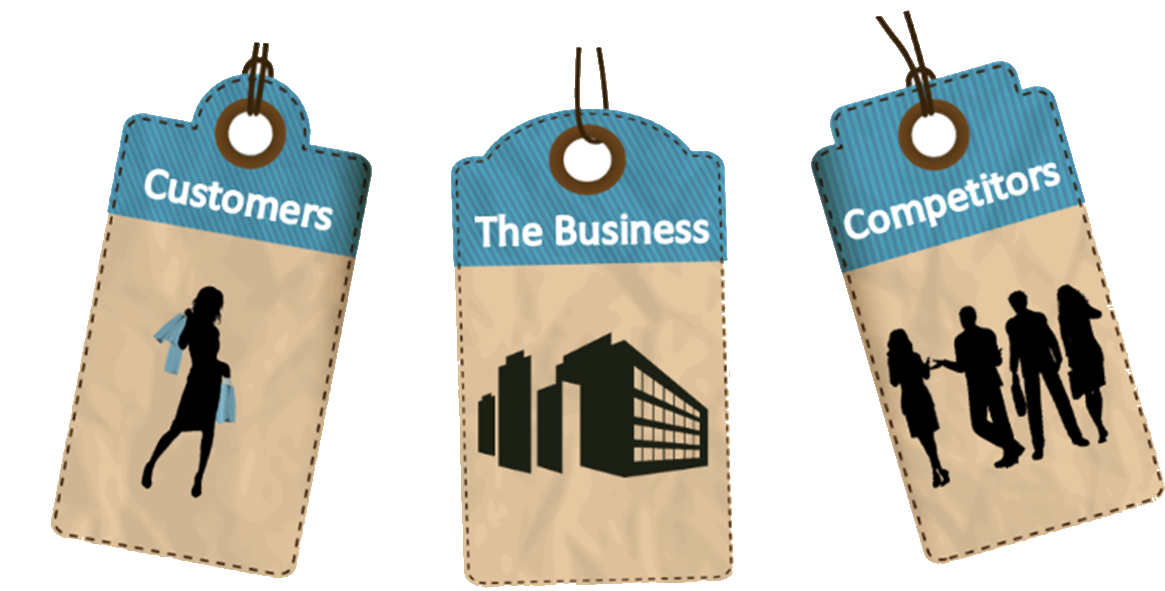 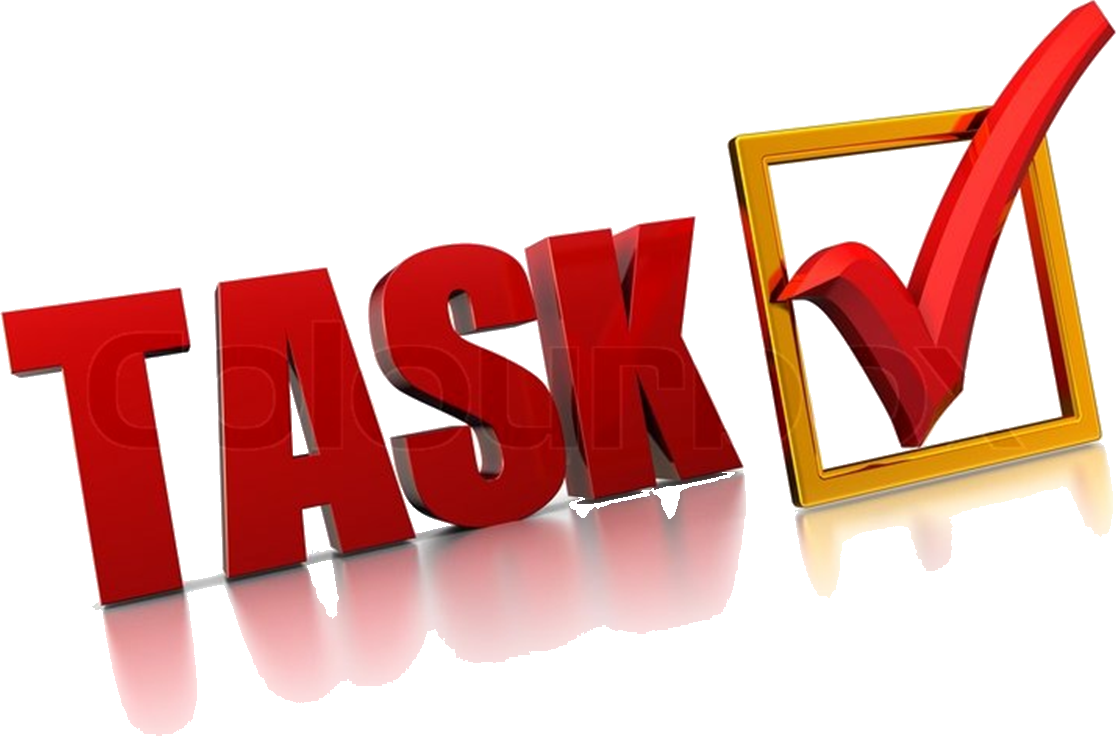 Price of competitor products
Income levels of target customers
Cost of production